Правила поведения в кабинете информатики
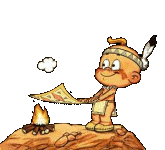 Вещи оставлять в шкафу
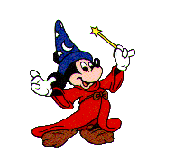 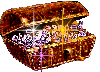 Приступать к работе за компьютером по указанию учителя
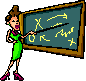 При запахе гари сообщить учителю
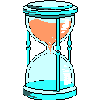 Включать компьютер по разрешению учителя
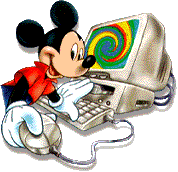 Не заходить в мокрой одежде в класс
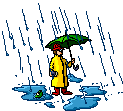 Не должны лежать посторонние вещи за компьютерным столом
Когда заходит учитель ты не должен вставать
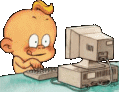 Нельзя шуметь на уроке
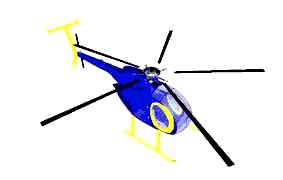 Нельзя трогать провода и розетки
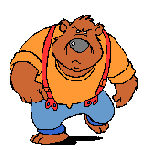 Спасибо за внимание